Flow Visualization in the OSU
Presented to: Materials Fire Test Working Group

By: Tina Emami

Date: March 6 2018
Introduction
PIV (Particle Image Velocimetry) system was set up around an OSU rate of heat release apparatus
The airflow through certain chambers of the OSU were measured and analyzed
81.03mm
Test Setup
Measurement frame
Aluminum oxide powder is seeded through the OSU
Laser light sheet is directed towards the side of the OSU and  the PIV camera is placed perpendicular to this light sheet to capture seeding particles
Camera can capture data of size 81.03mm x 60.78mm
The width of the OSU fits 5 measurement frames
60.78mm
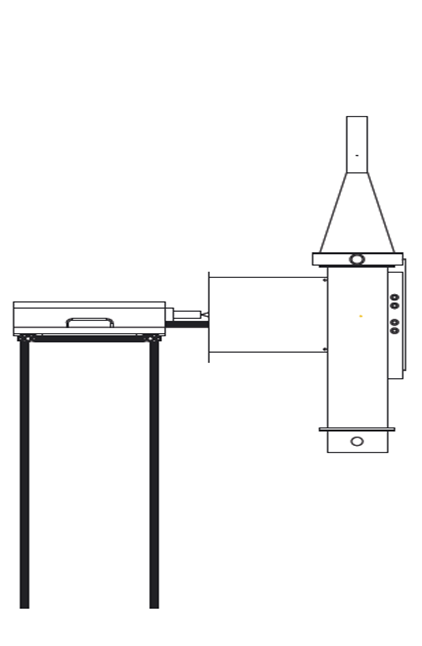 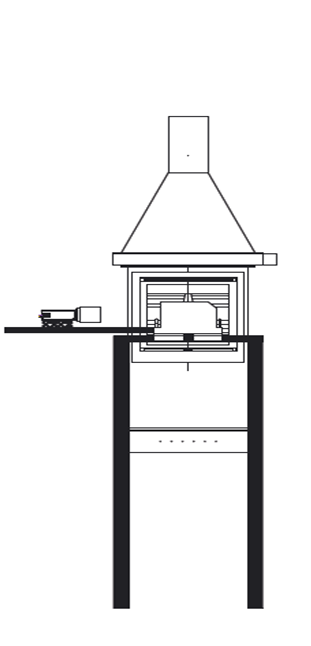 3
Test Setup 1
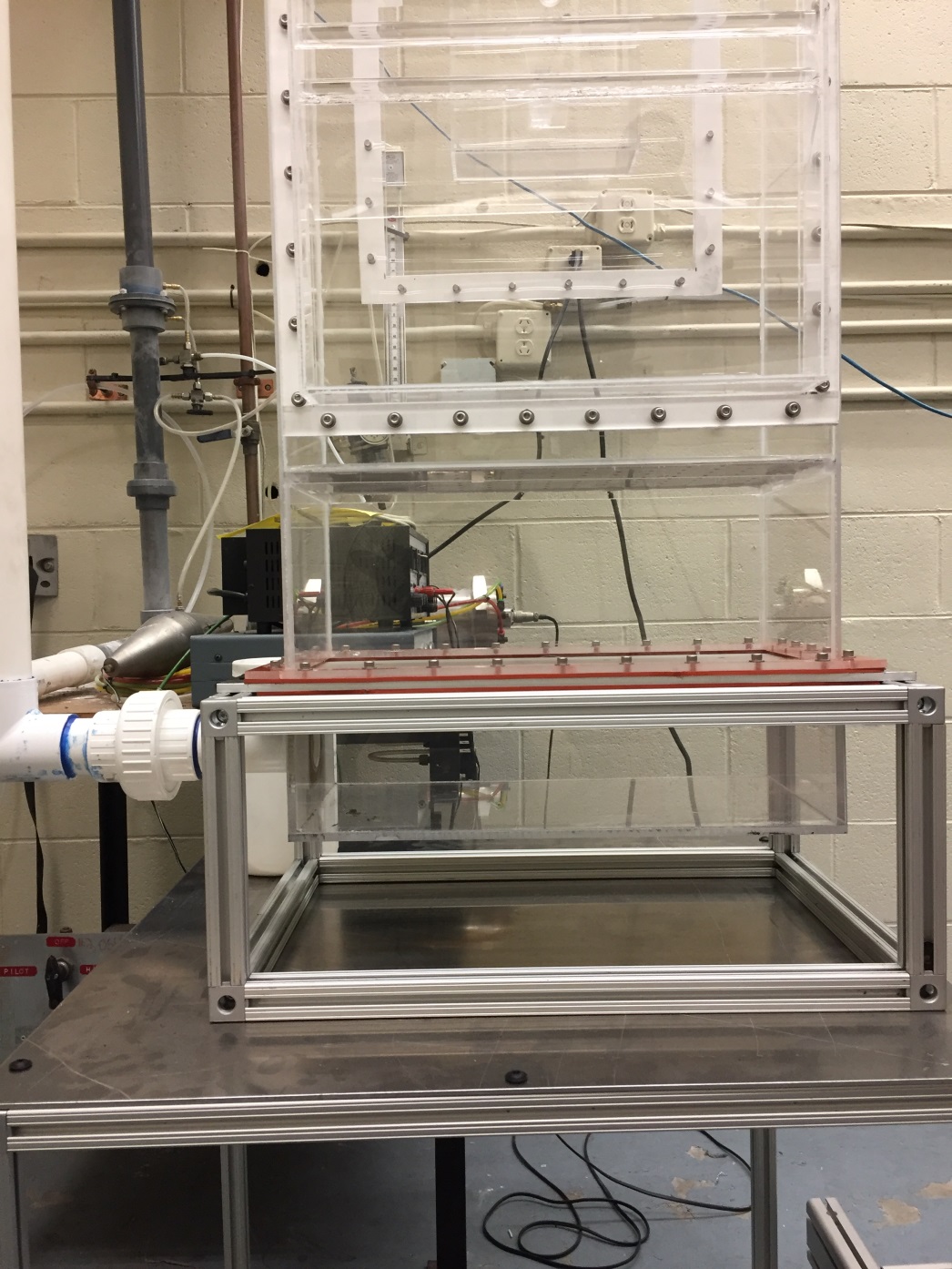 CAMERA
Chamber 1
LASER
OSU is oriented so the glow bars are facing the camera
Measurement Locations- Chamber 1
Bottom Chamber – Front ViewCurrent Test Setup
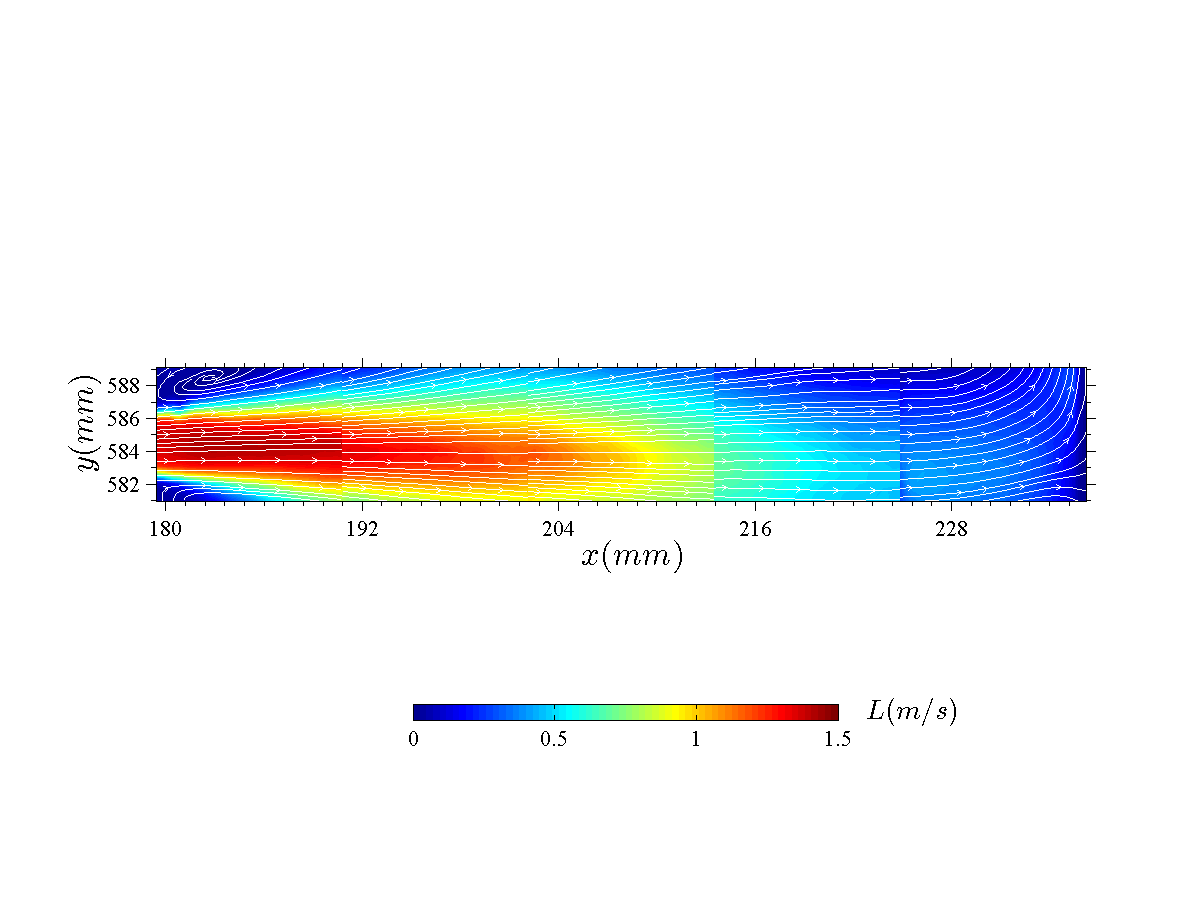 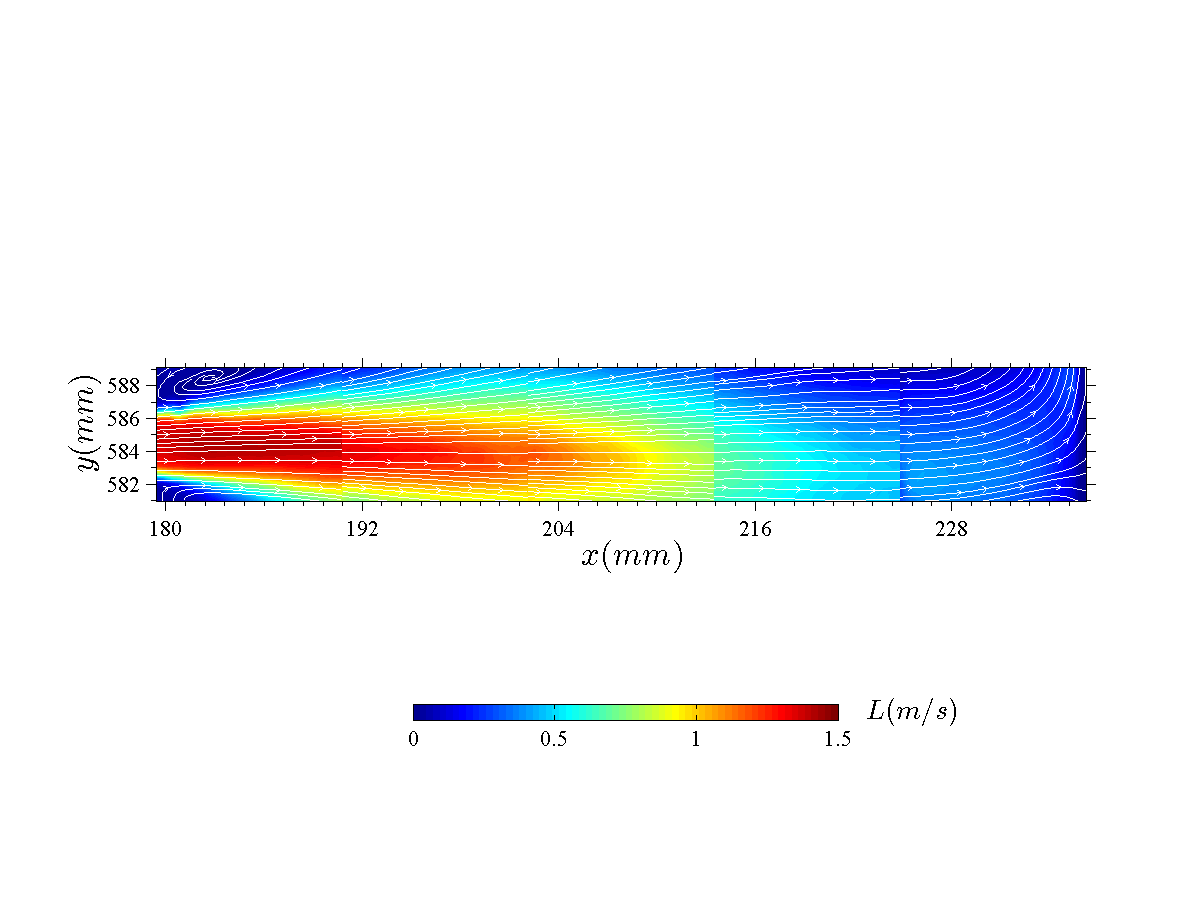 Results shown are averages of 500 data images
Test Setup 2
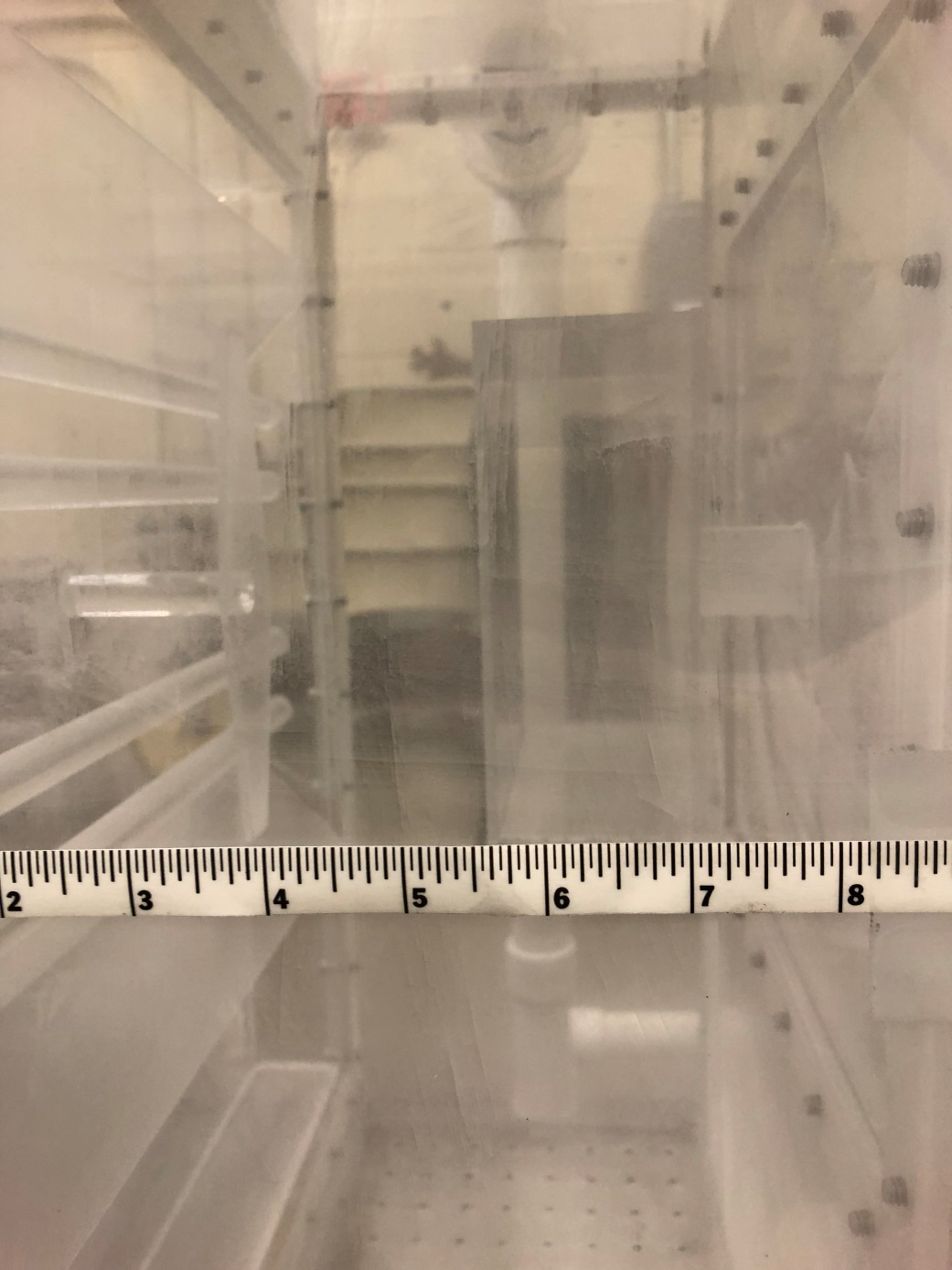 Test Setup 2
The PIV camera is aligned to see between the middle two glow bars
Near Test Sample – Front ViewCurrent Test Setup
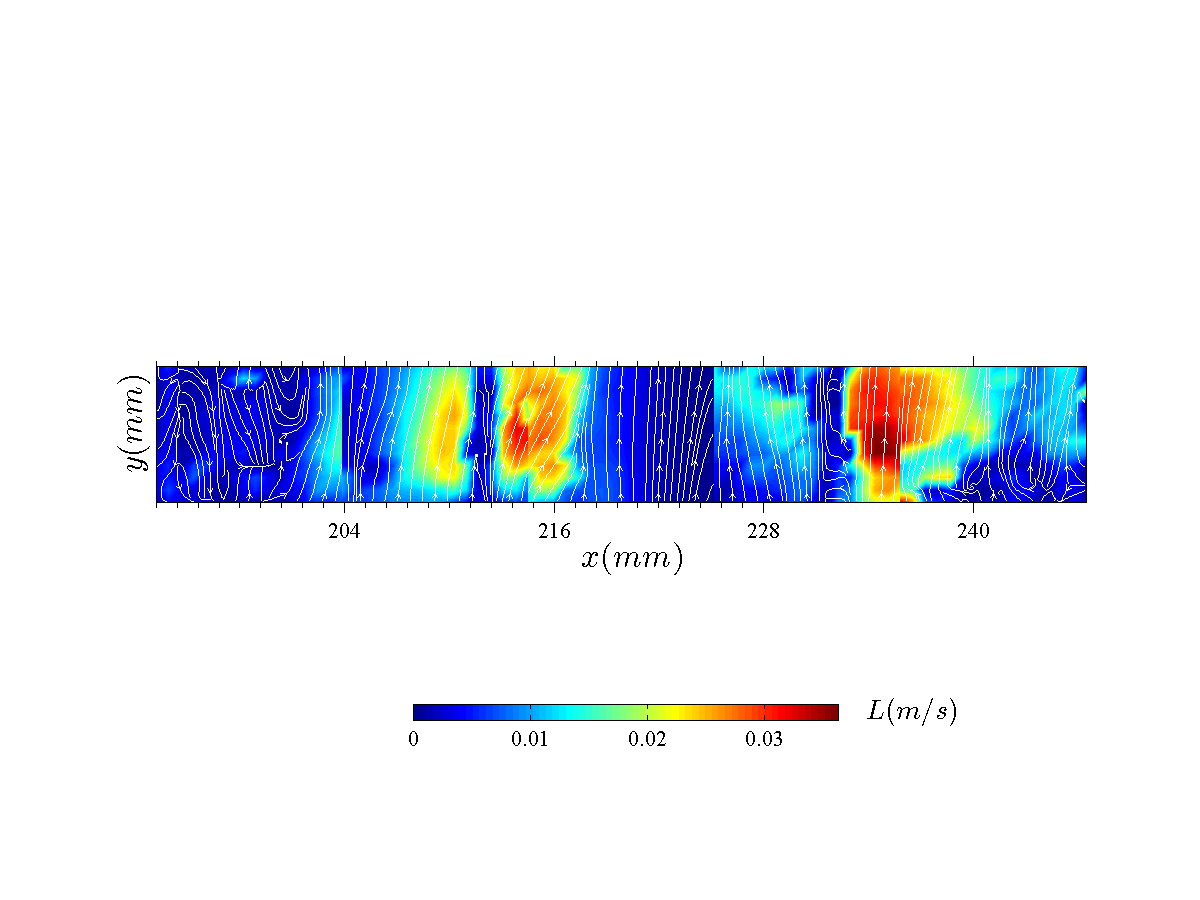 Seeding Powder Collection
Air inlet
New Setup Comparison
New Set Up
Current Set Up
New Bottom Chamber Comparison
New Test Setup
Current Test Setup
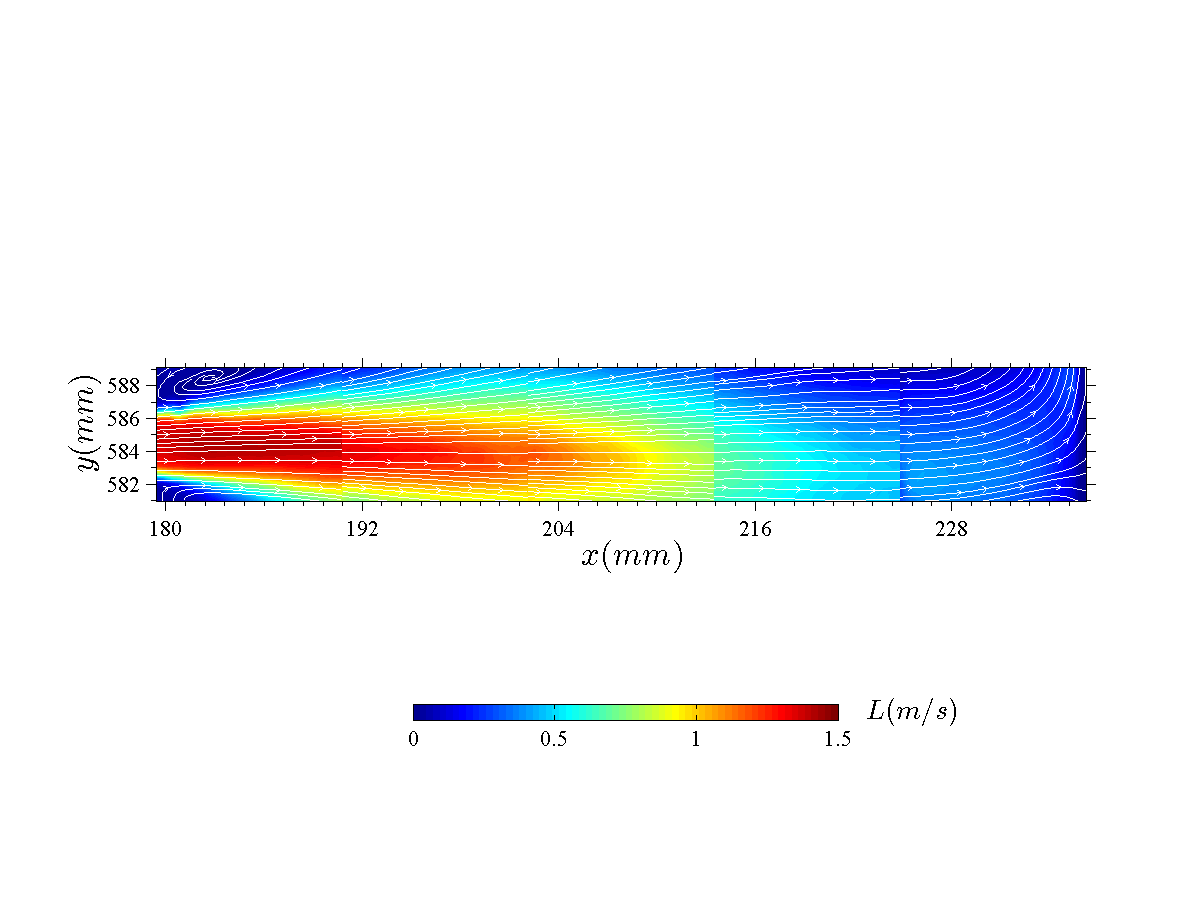 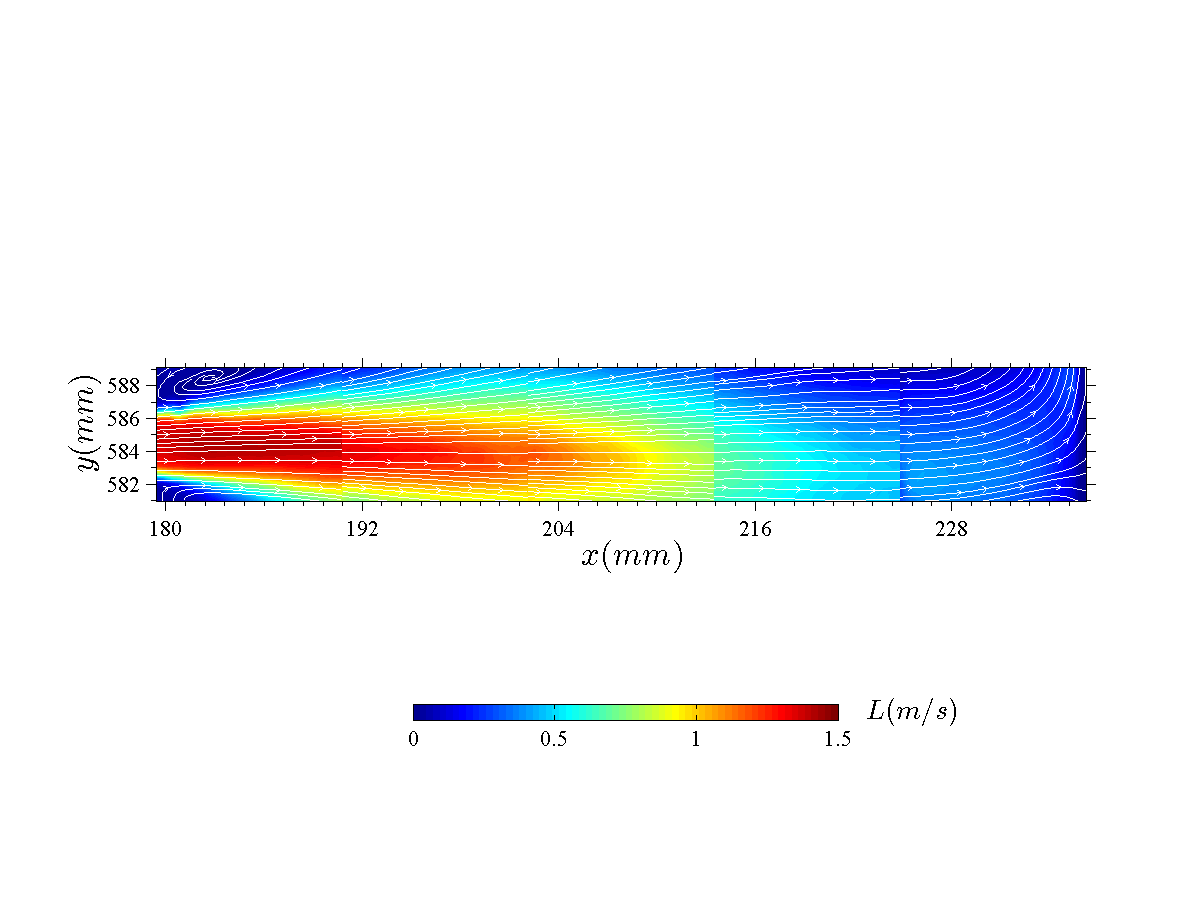 New Near Test Sample Comparison
New Test Setup
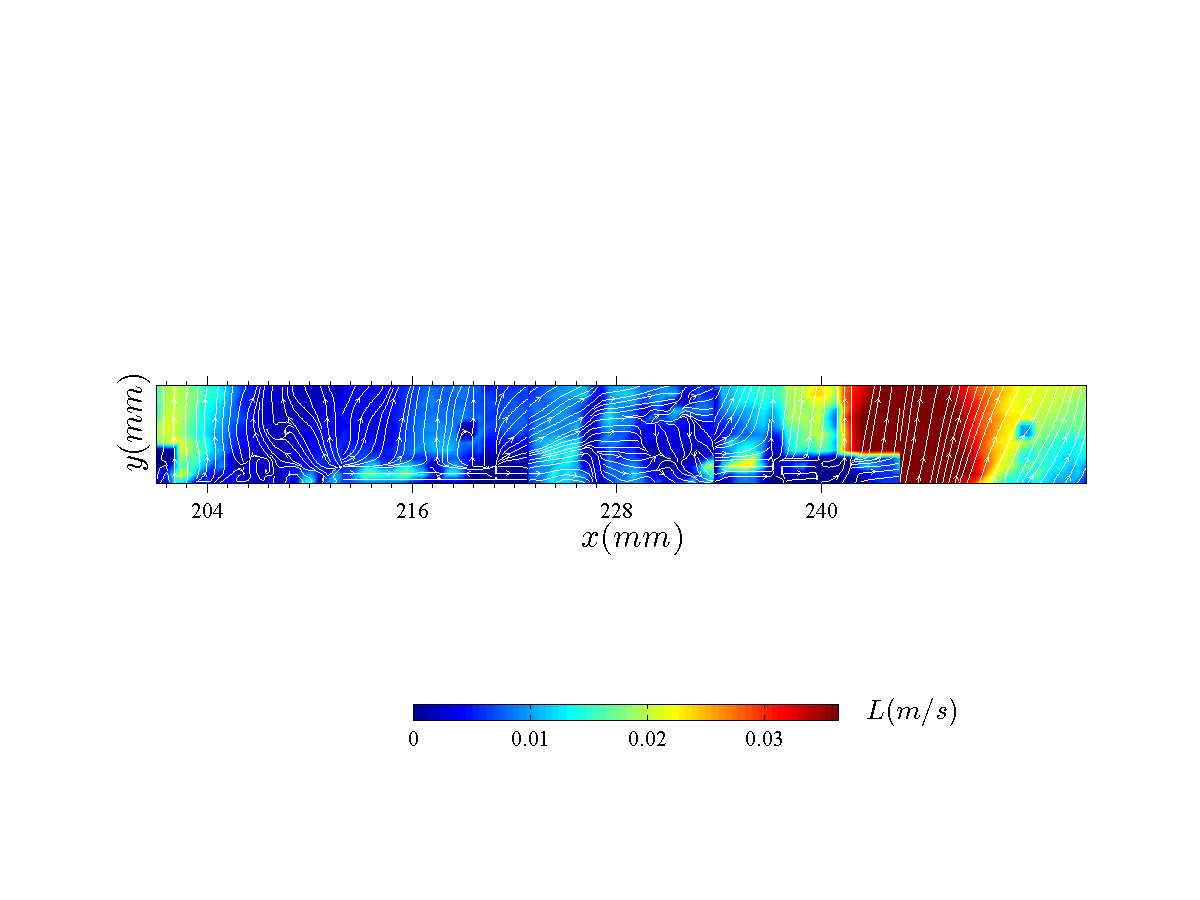 Current Test Setup
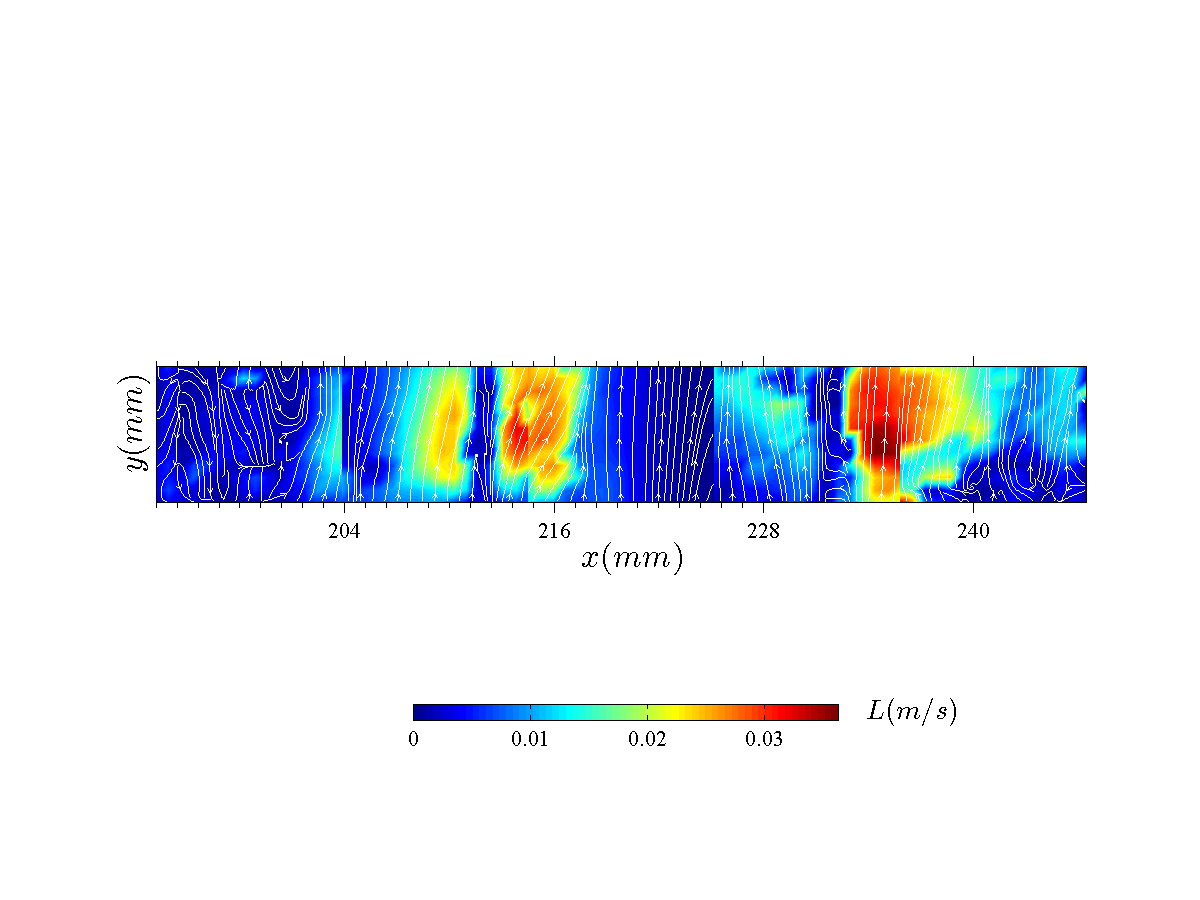 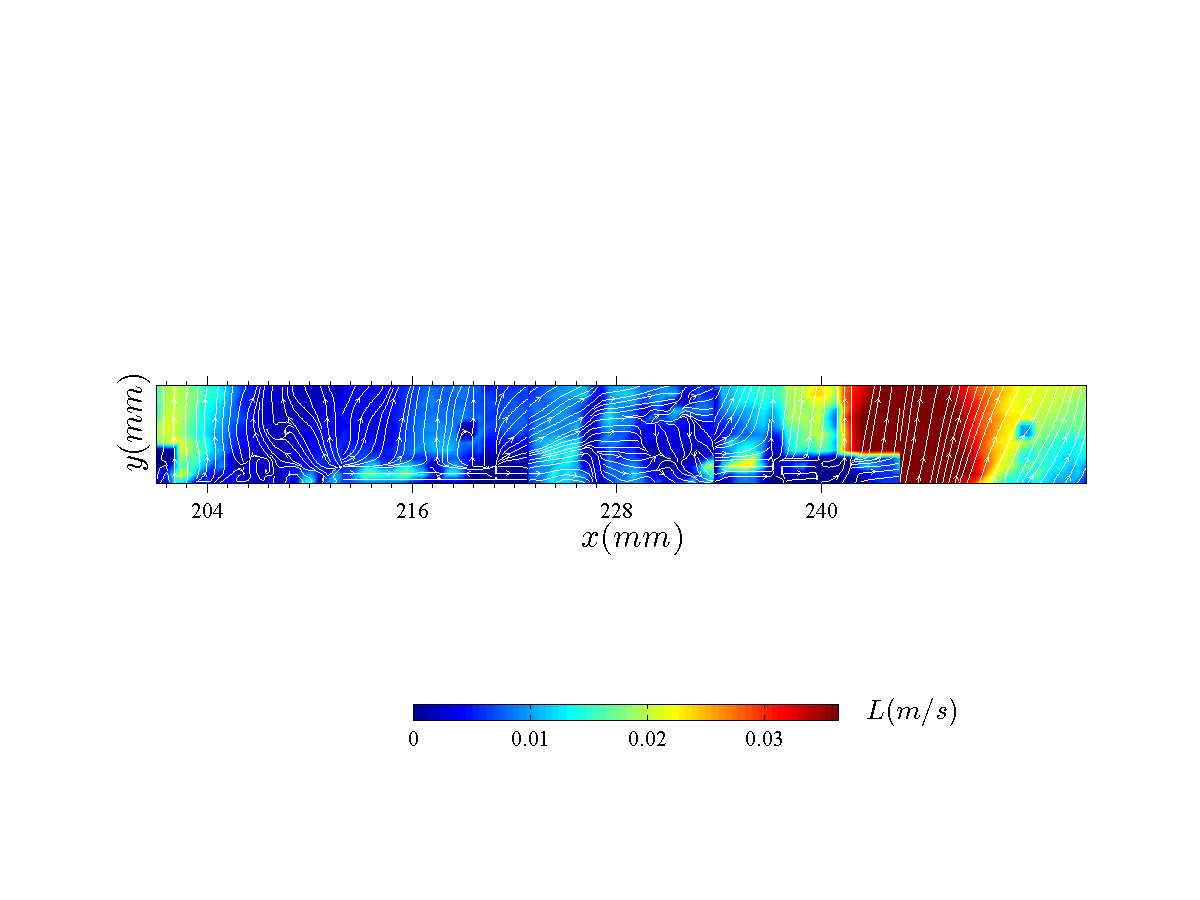 New Test Setup Middle Frame
The 500 data images used to find the average that is highlighted on the new near test sample data
Ideas for Further Testing
Filling the bottom chamber of the OSU with reticulated foam
Testing the foam with and without air distribution plates
Ideas for Further Testing Cont.
A potential design where plates can be inserted above the first chamber to straighten the flow that is introduced to the test sample
Questions or Comments?
Tina Emami
FAA William J. Hughes Technical Center
ANG-E212 Materials Fire Test
Building 275
Atlantic City Int’l Airport, NJ 08405
tina.emami@faa.gov
609-485-4277
17